Some Ethical Problems in Hands
Helping Autism-diagnosed teenagers
Navigate and Develop Socially
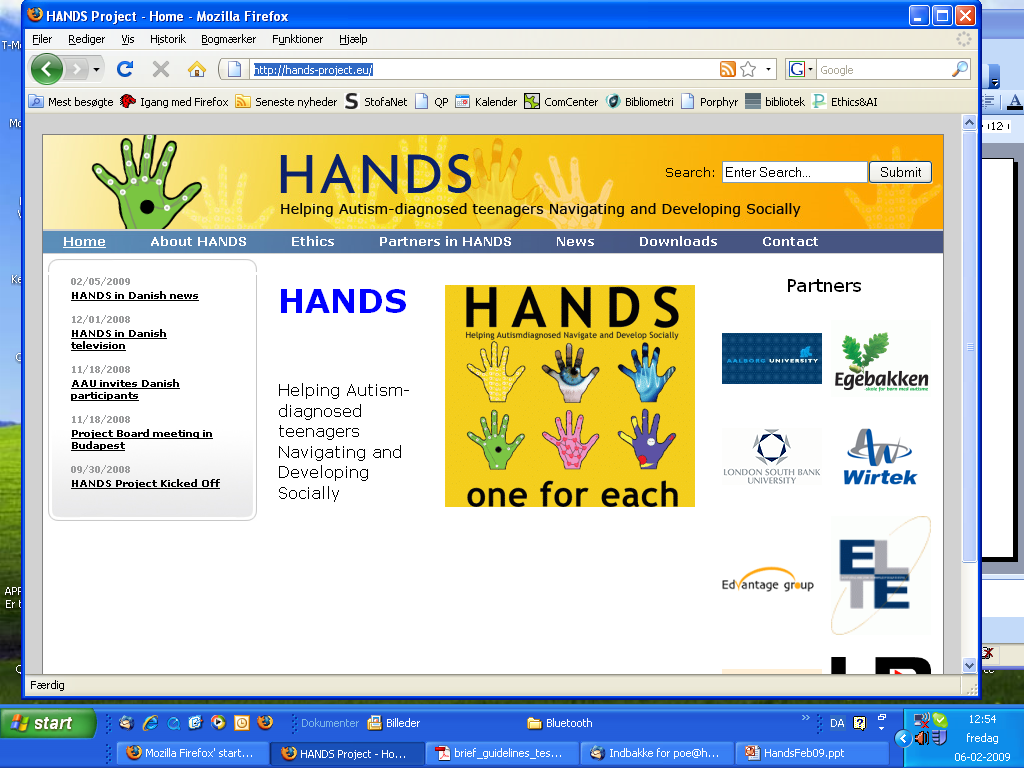 EU Project:7TH FRAMEWORK PROGRAMME THEME 7.2
Peter Øhrstrøm
Aalborg University, Denmark
http://hands-project.eu/
The aim of the HANDS project is to 
study the potential of persuasive technology as a tool for helping young people with an autism diagnosis
develop mobile ICT solutions that will help young people with autism to become better integrated in society.
The HANDS – Consortium
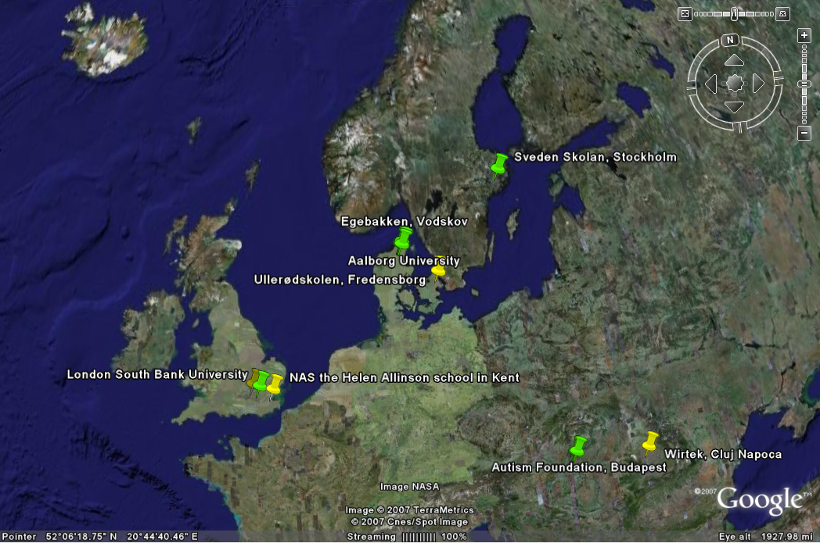 [Speaker Notes: Researchpartners,, Schoolpartners, Developers. And NAS.Grøn - Underskrevet Letter of Intent, Gul – deltager, Wellformed, but slightly unbalanced(DK)]
Participants in Hands:

About 60 teenagers with autism at four schools in four countries – and the parents of the these teenagers.
Teachers at four schools for teenagers with autism.
Reseachers at three universities (Budapest, London and Aalborg).
System developers and programmers at 3 software houses.
Joe is 17 years old, high IQ, with autism, participates in the Hands program.
In co-operation with Joe, his teacher has made several Hands tools, which he can run on his smart phone:
	Not to get lost
	Not to get angry in the bus
Under consideration:
	Not to get into racism
The tools are very helpful for Joe. The use of the tools is stored on the server and gives his teacher useful information.
Teacher working at a school for young people with autism
Teenager with an autism diagnosis and with normal or high IQ
Teacher working at a school for young people with autism
Teenager with an autism diagnosis and with normal or high IQ
Persuasive
 technology
Hands toolset – available at the server
Teacher working at a school for young people with autism
Teenager with an autism diagnosis and with normal or high IQ
Persuasive
 technology
Hands toolset – available at the server
Teacher working at a school for young people with autism
Teenager with an autism diagnosis and with normal or high IQ
Persuasive
 technology
The HANDS toolset 
The functionality includes:

The Handy Interactive Persuasive Diary (HIPD). 
The Simple-Safe-Success Instructor (SSSI). 
The Personal Trainer (TT)
The Individualiser (TIn)
The Sharing Point (SPo)
The Credibility-o-Meter (CoMe)
Overview of HANDS tools
HANDS tools consist of:
The Back Hands server
 Application designed individually by a teacher running on the smart phone belonging to a teenager.
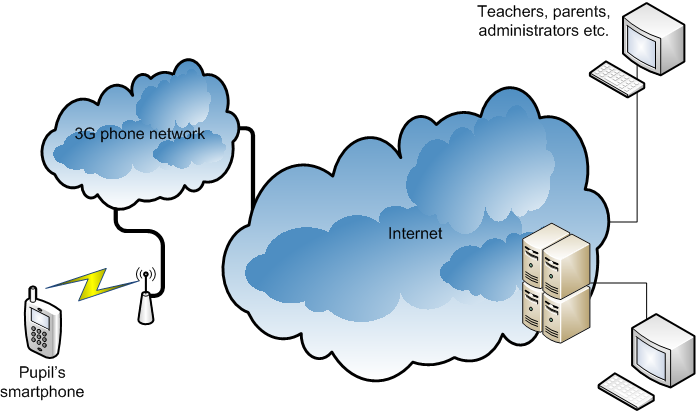 Ethical 
Board
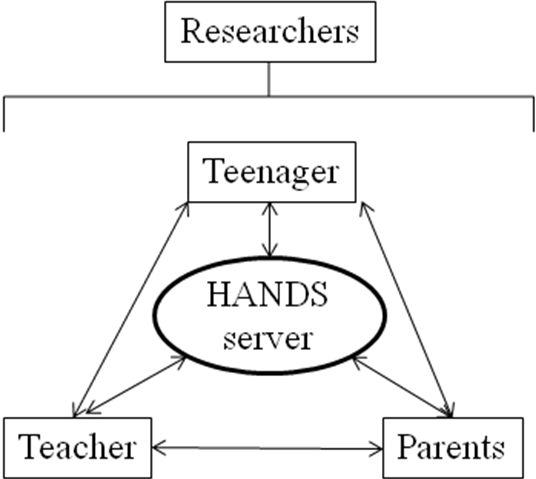 Screen dumps  from the Back Hands server
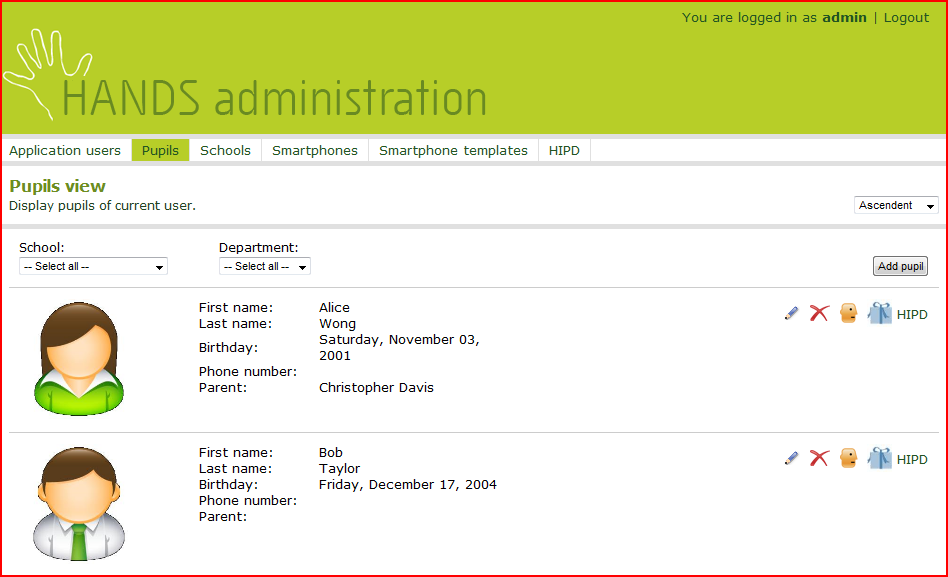 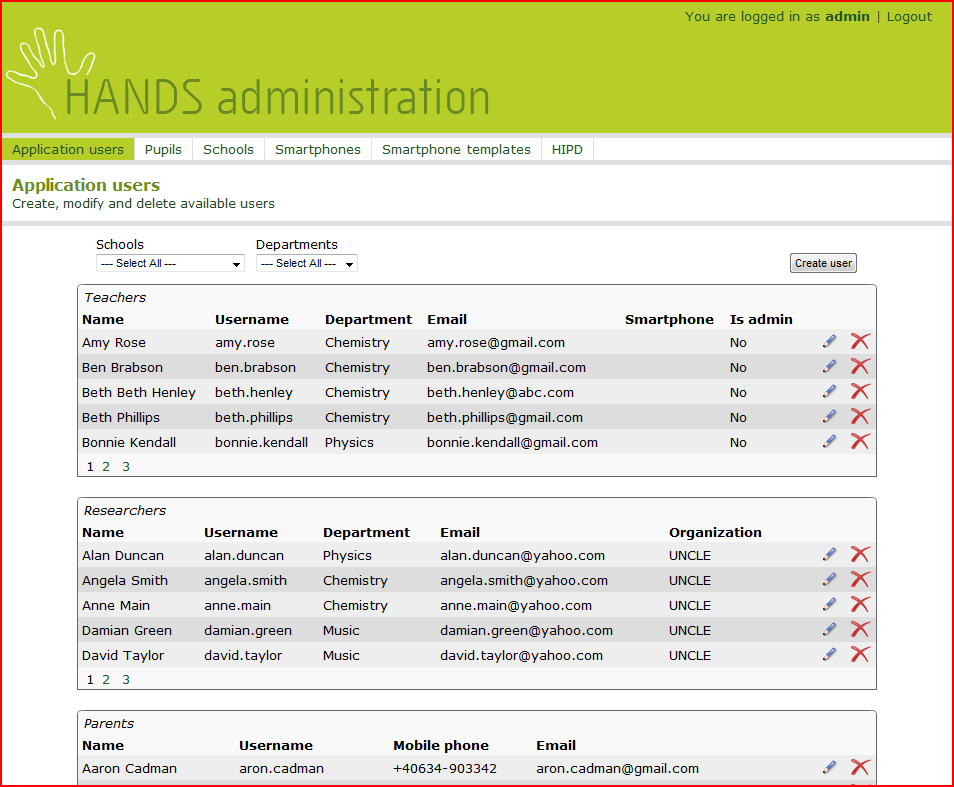 HANDS toolbox on the smart phone
We stick to HANDS values – One for each:
On the smart phone the HANDS tools are  collected in one system, and one common interface, called the toolbox.
The toolbox can be adapted to each teenager, so it might look different for each, may have different functionality available etc.
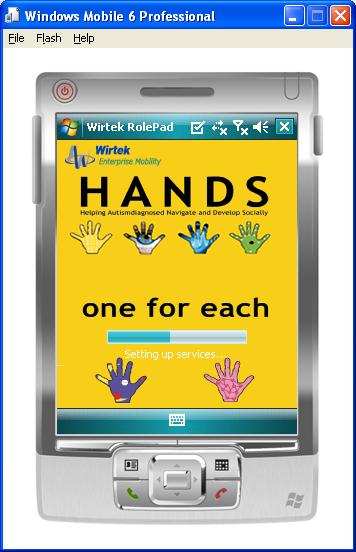 HANDS toolbox on the smart phone
We stick to HANDS values – One for each:
.
The HANDS toolset can be updated from the Back Hands server to each phone belonging to each individual teenager.
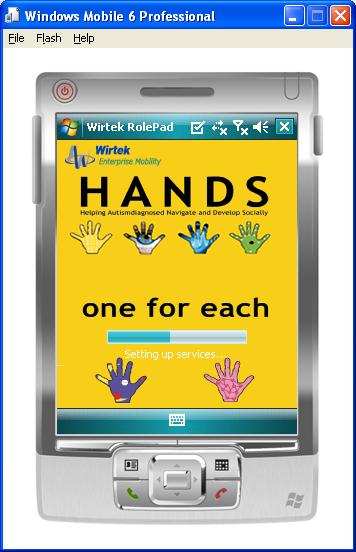 The main menu : The Toolbox
From the Toolbox the teenager may navigate in order to perform different tasks:
Access any tool in his or her toolbox
Synchronize with server
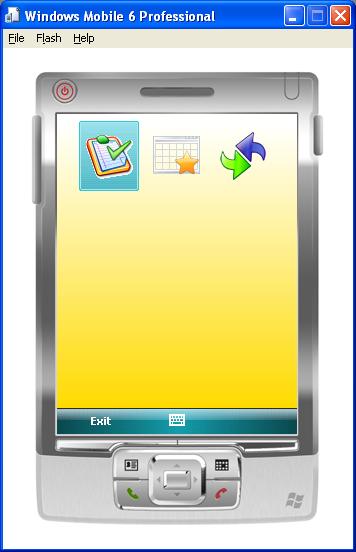 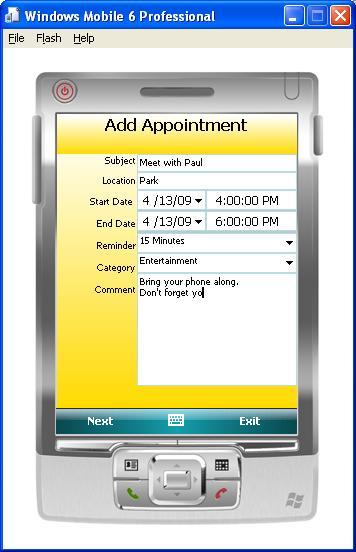 Media
One can view the a media file associated with the appointment or a difficult situation. 
Or edit more details on an appointment (below)
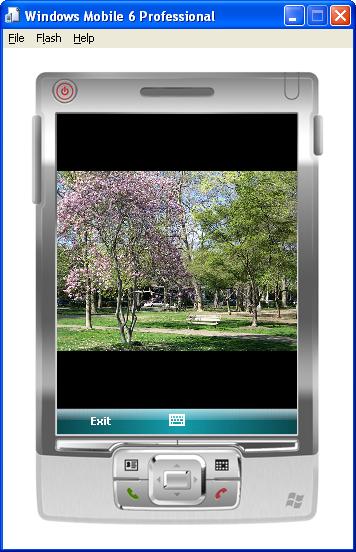 The HANDS toolset 
The functionality includes:

The Handy Interactive Persuasive Diary (HIPD). 
The Simple-Safe-Success Instructor (SSSI). 
The Personal Trainer (TT)
The Individualiser (TIn)
The Sharing Point (SPo)
The Credibility-o-Meter (CoMe)
B.J. Fogg,
Persuasive Technology: Using Computers to Change What We Think and Do,
2003
For purposes of captology, I define persuasion as an attempt to change attidues or behaviors or both (without coercion or deception).

Captology focuses on attitude or behavior change resulting from human-computer-interaction (HCI).

p.20
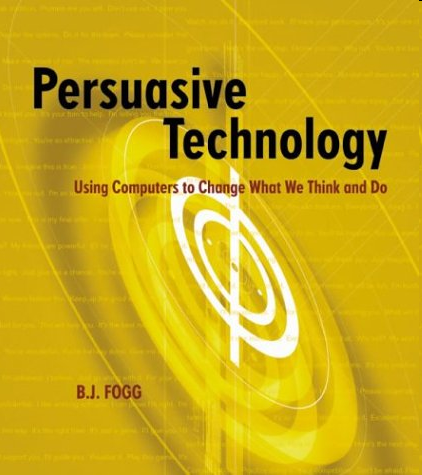 Young people with autism is a vulnerable group. This may give rise to ethical problems.
How should the persuasive intent be communicated to the young people?
How should we handle the possibility of unintended outcomes?
Some ethical questions in HANDS

Is informed consent realistic from teenagers with autism
How much persuasion is acceptable? When will in become manipulation?
What kinds of surveillance of activities and locations are acceptable?
How should person sensitive data stored on the server be treated? Who should have access? When?
It is acceptable to use social software like Facebook as an integrated part of the Hands tools? How should we take care of the risks?
Some ethical questions in HANDS

Is it unethical to take the tools from a teenager for research purposes i.e. as part of the research design?
Are there ethical problems in terminating the server function?
Who is morally responsible if some of the Hands tools turn out to be harmful for some of the teenagers involved in the project? – The teenager, teacher, the school, the software houses, the designers at partner universities, the Hands consortium?
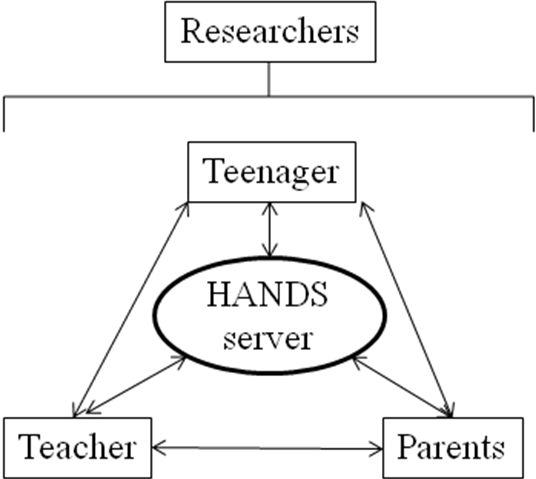 Ethical 
Board
There are no simple answers to the ethical questions in Hands. But it is very important to have a continuous debate on ethical challenges among all partners in the project.
Further readings:
http://hands-project.eu/
Problems regarding informed consent:

What is informed consent?

Who should be asked to give informed consent?

In which cases?

Meta-consent?
Problems regarding ethical boards and panels:

Who should be members of the panel, the board?
Problems regarding ethical boards and panels:

Who should be members of the panel, the board?

What authority should the board/panel be given?
Problems regarding ethical boards and panels:

Who should be members of the panel, the board?

What authority should the board/panel be given?

To what extent can ethical issues be discussed rationally?
Gerdes, A., & Øhrstrøm, P. (2015). Issues in robot ethics seen through the lens of a moral Turing Test. Journal of Information, Communication and Ethics in Society, 13(2), 98-109. 

Aagaard, M., & Øhrstrøm, P. (2012). Developing Persuasive Technology for ASD Challenged Teenagers. In Persuasive Technology: Design for Health and Safety: 7th International Conference, PERSUASIVE 2012, Linköping, Sweden, June 6-8, 2012. Proceedings. (Vol. 7284,  67-78). Springer Publishing Company. (Lecture Notes in Computer Science; Nr. 7284). 

Øhrstrøm, P. (2011). Helping Autism-diagnosed Teenagers Navigate and Develop Socially Using 
E-learning Based on Mobile Persuasion. International Review of Research in Open and Distance Learning, 12(4), 54-71. 

Gerdes, A., & Øhrstrøm, P. (2011). The Role of Credibility In the Design of Mobile Solutions 
To Enhance the Social Skill-Set of Teenagers Diagnosed with Autism. Journal of Information, 
Communication and Ethics in Society, 9(4), 253-264. DOI: 10.1108/14779961111191057

Øhrstrøm, P., & Dyhrberg, J. (2007). Ethical problems inherent in psychological research 
based on internet communication as stored information. Theoretical Medicine and Bioethics, 28(3), 221-241. 

Jespersen, J. L., Albrechtslund, A., Øhrstrøm, P., Hasle., P. F. V., & Albretsen, J. (2007).  Surveillance, Persuasion, and Panopticon. I Y. de Kort, W. IJsselsteijn, C. Midden, B. E., & B. J. Fogg (red.), Persuasive Technology: Second International Conference on Persuasive 
Technology, PERSUASIVE 2007 : Revised Selected Papers, pp. 109-120). IEEE Computer Society 
Press. (Lecture Notes in Computer Science, Vol. 4744/2007).